Spectral Processing
Misha Kazhdan
[Taubin, 1995] A Signal Processing Approach to Fair Surface Design
[Desbrun, et al., 1999] Implicit Fairing of Arbitrary Meshes…
[Vallet and Levy, 2008] Spectral Geometry Processing with Manifold Harmonics
[Bhat et al., 2008] Fourier Analysis of the 2D Screened Poisson Equation…
And much, much, much, more…
Outline
Motivation
Laplacian Spectrum
Applications
Conclusion
Motivation
Motivation
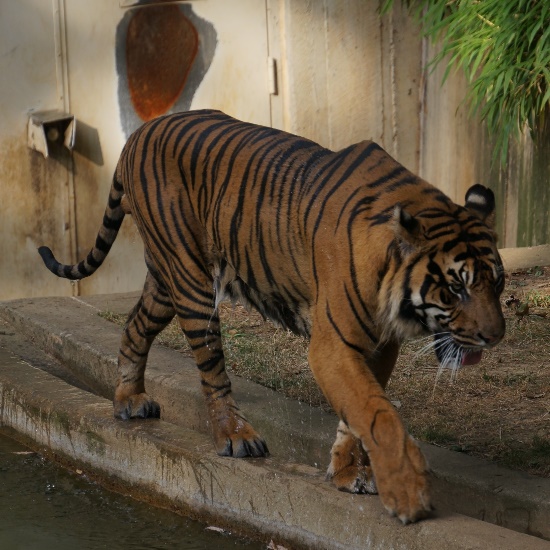 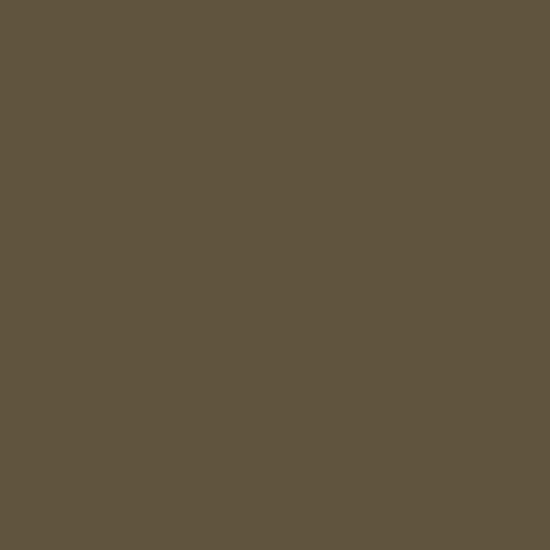 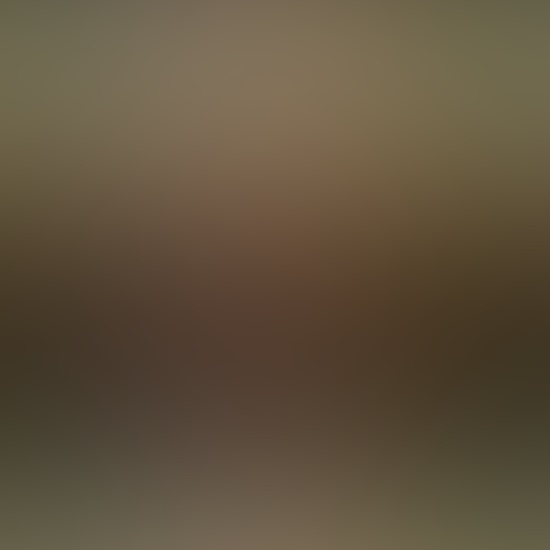 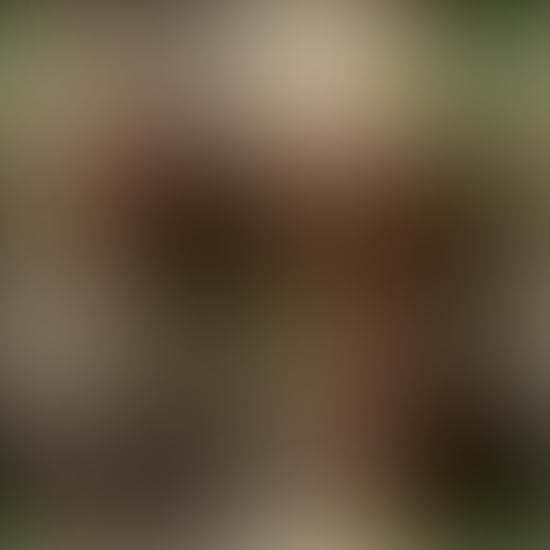 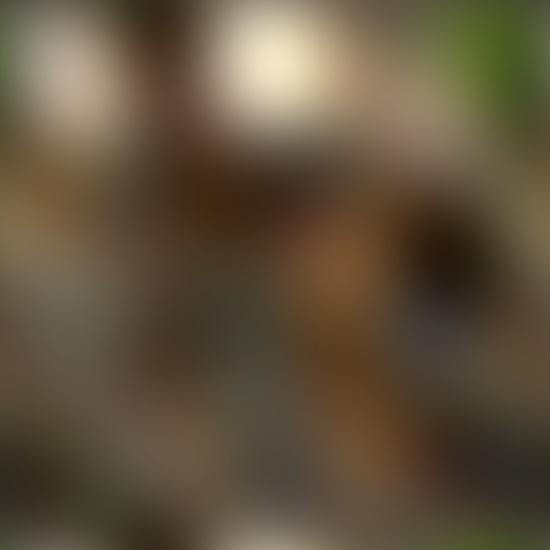 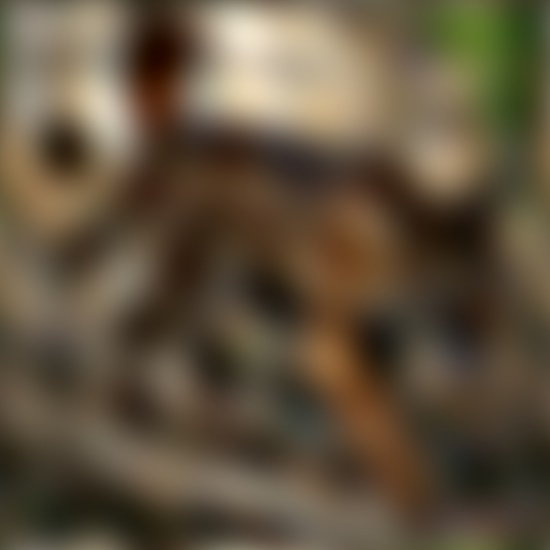 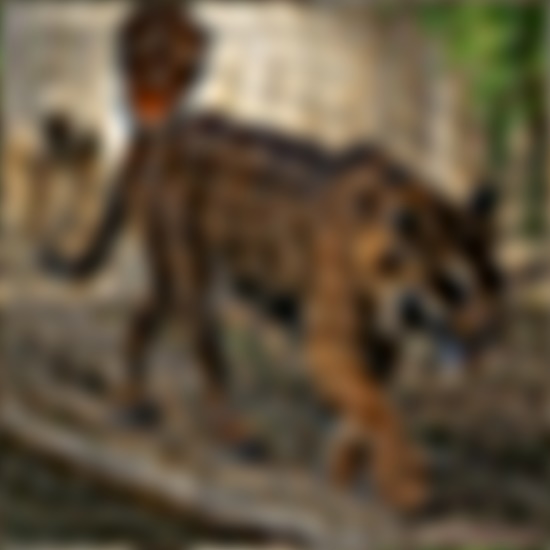 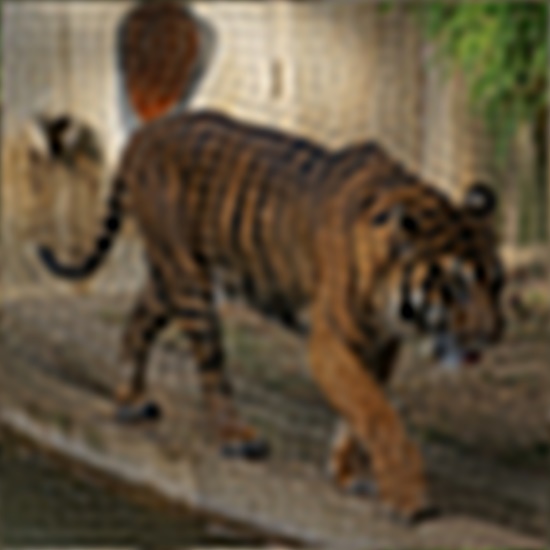 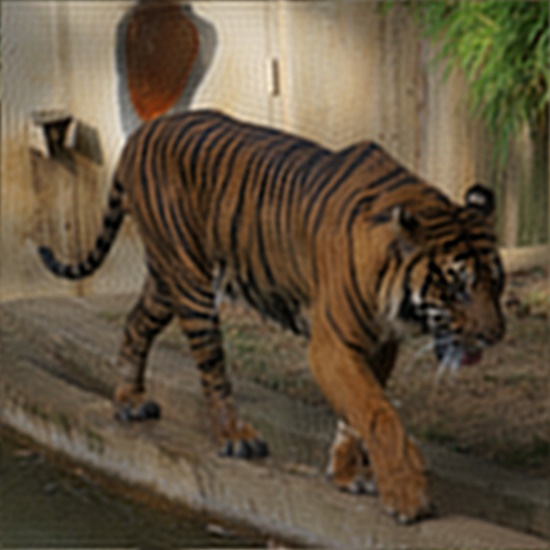 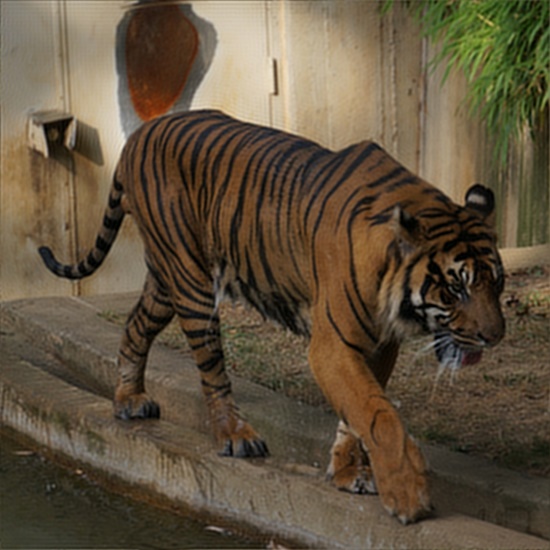 Motivation
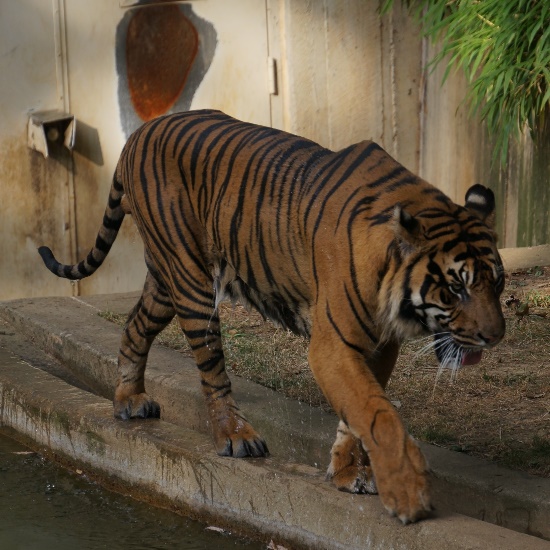 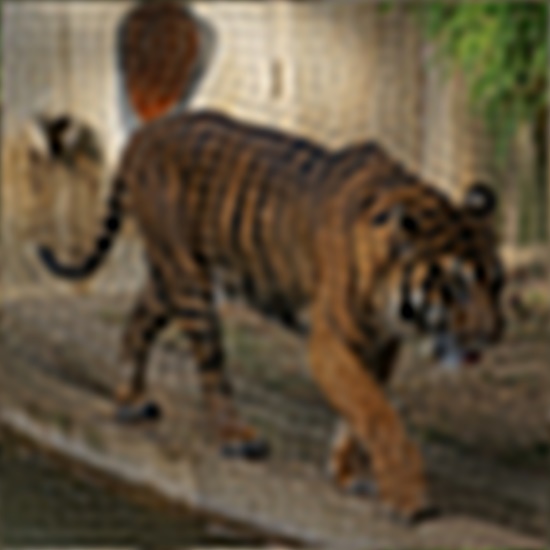 Motivation
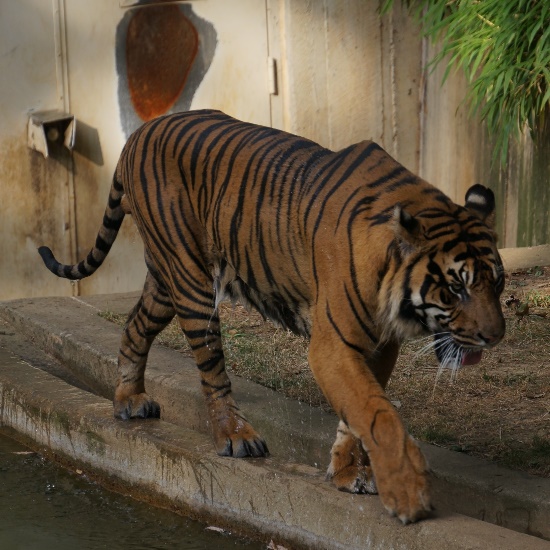 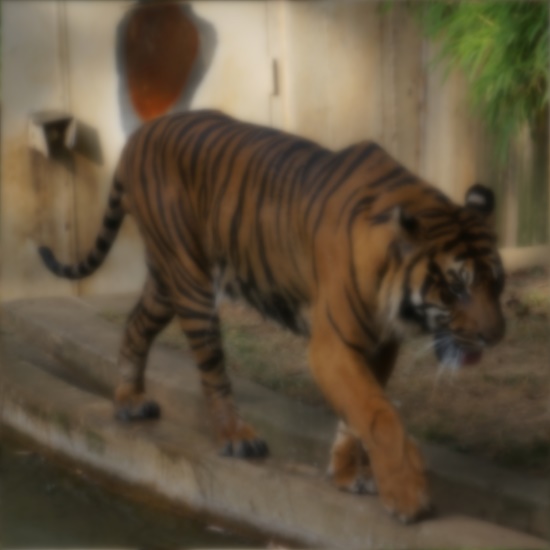 Motivation
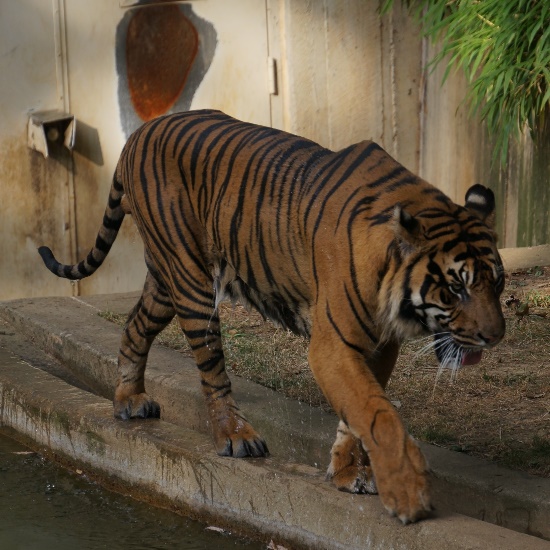 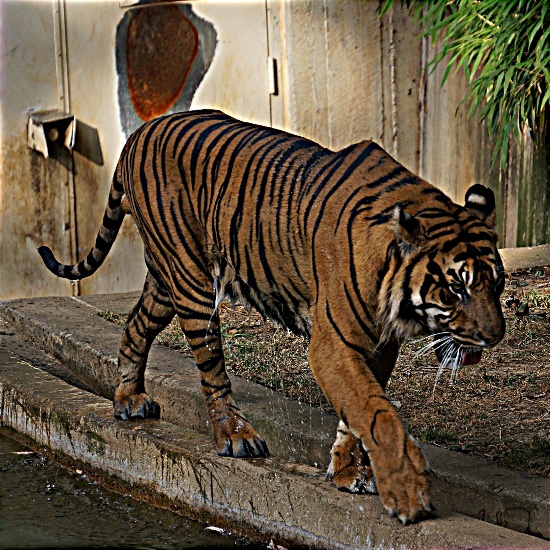 Motivation
Goal:
We would like to extend this type of processing to the context of signals defined on surfaces*:
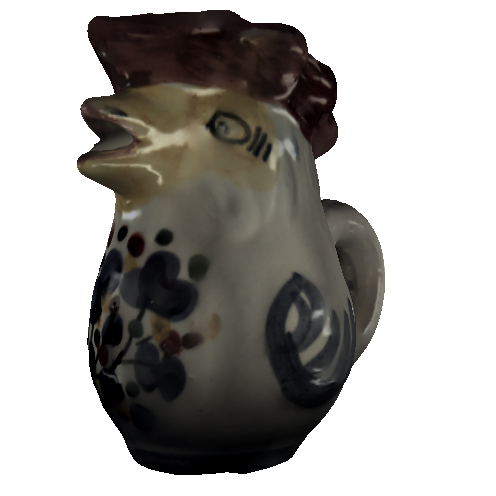 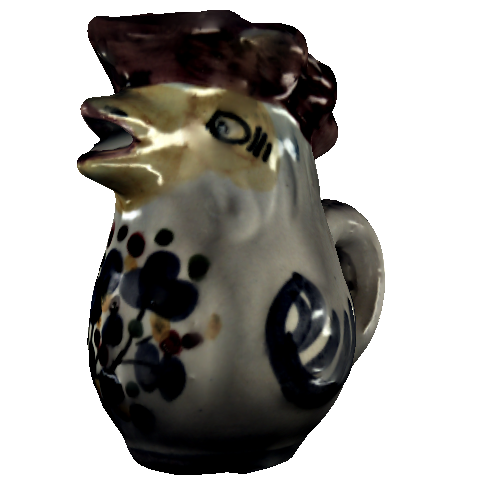 *For simplicity, we will assume all surfaces are w/o boundary.
Motivation
Goal:
We would like to extend this type of processing to the context of signals defined on surfaces* and even to the geometry of the surface itself:
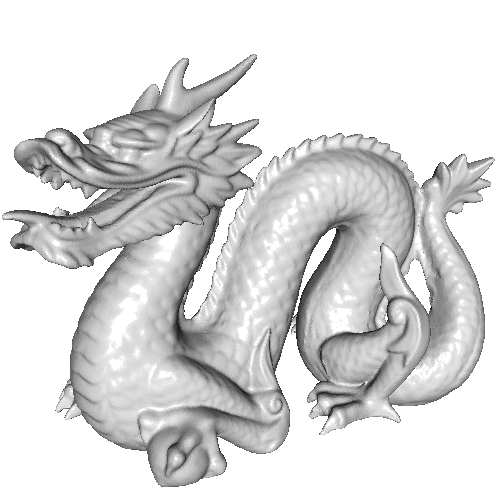 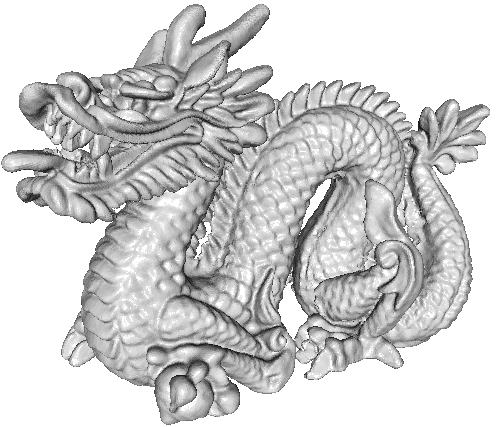 *For simplicity, we will assume all surfaces are w/o boundary.
Motivation
Outline
How do we obtain theFourier decomposition?
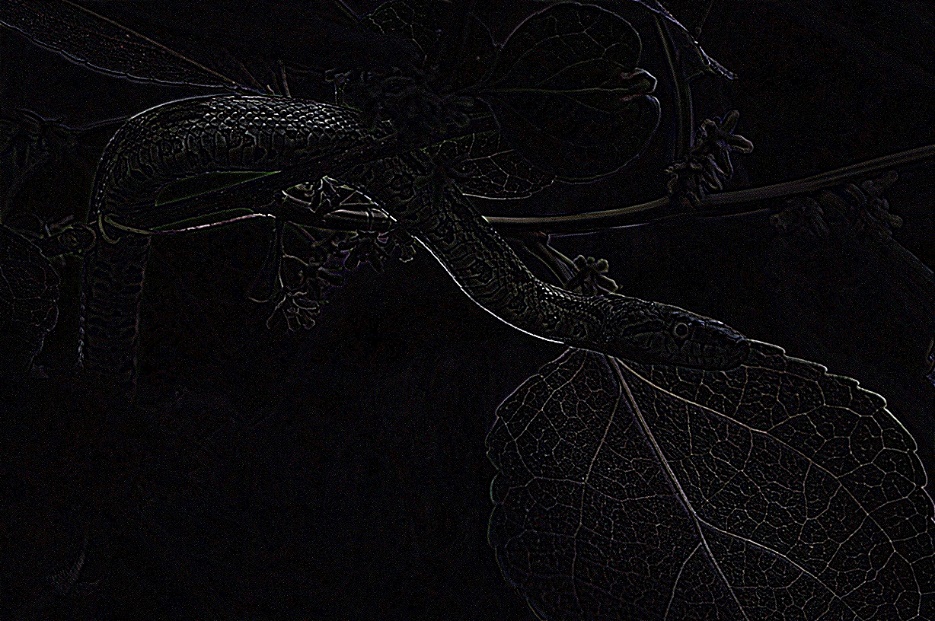 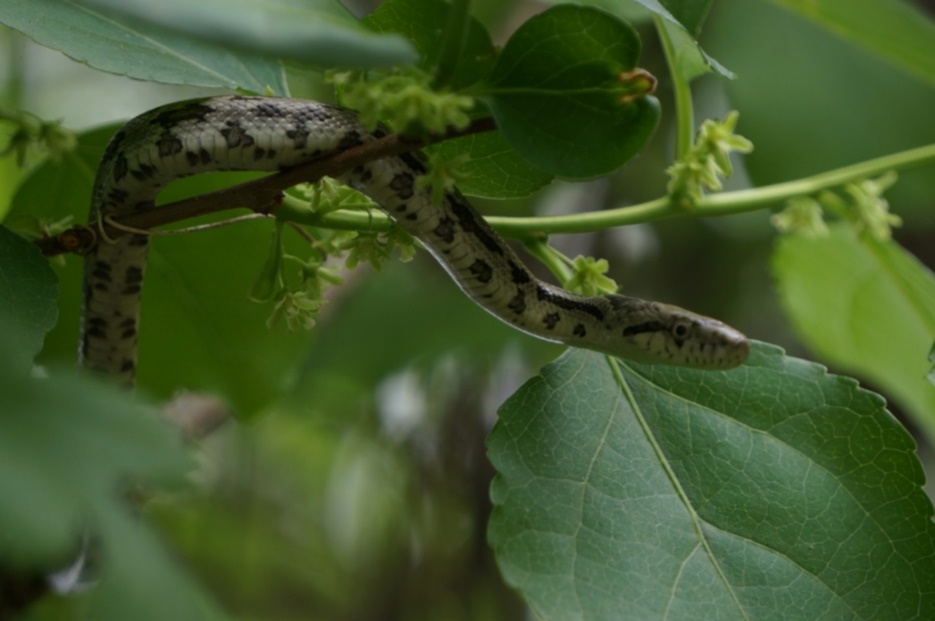 How do we know the eigenvectors of the Laplacian form a basis?

Claims:
The Laplacian is a symmetric operator.
The eigenvectors of a symmetric operator form an orthogonal basis (and have real eigenvalues).
Symmetry of The Laplacian
Symmetry of The Laplacian
Symmetry of The Laplacian
Symmetry of The Laplacian
Spectra of Symmetric Operators
Spectra of Symmetric Operators
Spectra of Symmetric Operators
What happens in thediscrete setting?
FEM Discretization
FEM Discretization
FEM Discretization
FEM Discretization
FEM Discretization
FEM Discretization
FEM Discretization
Both the mass and stiffness matrices are symmetric and positive (semi)-definite.
FEM Discretization
FEM Discretization
FEM Discretization
FEM Discretization
FEM Discretization
FEM Discretization
FEM Discretization
The Spectrum of the Laplacian
How do we compute thespectral decomposition?
Getting the Dominant Eigenvector
Getting the Dominant Eigenvector
Getting the Dominant Eigenvector
Getting the Sub-Dominant Eigenvector
Outline
Motivation
Laplacian Spectrum
Applications
Signal/Geometry Filtering
Partial Differential Equations
Complexity and Approximation
Conclusion
Signal/Geometry Filtering
Signal Filtering
Given a color at each vertex, we can modulate the frequency coefficients of each channel to smooth/sharpen the colors.
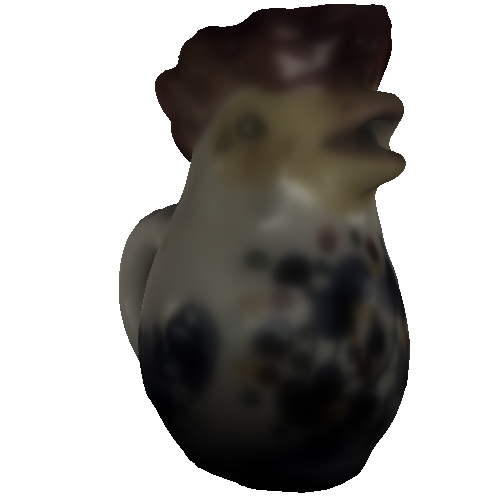 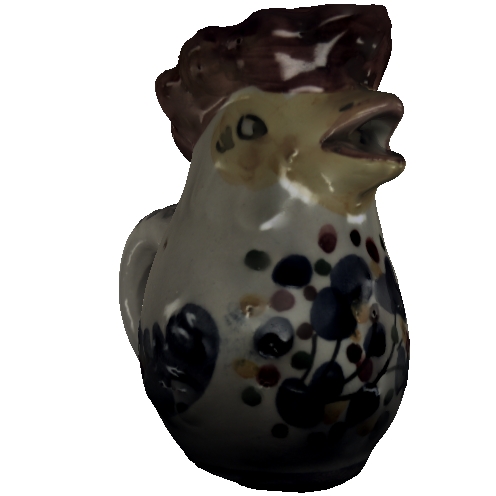 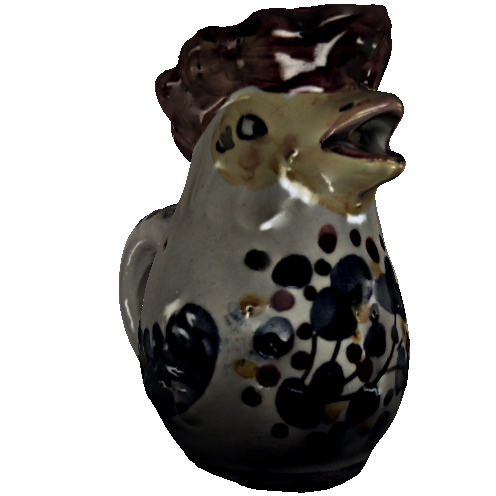 Geometry Filtering
Using the position of the vertices as the signal, we can modulate the frequency coefficients of each coordinate to smooth/sharpen the shape.
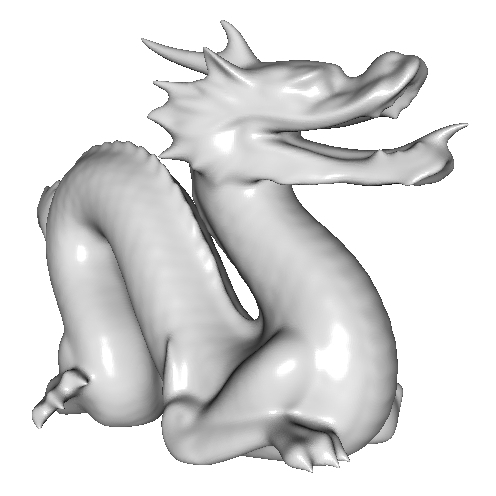 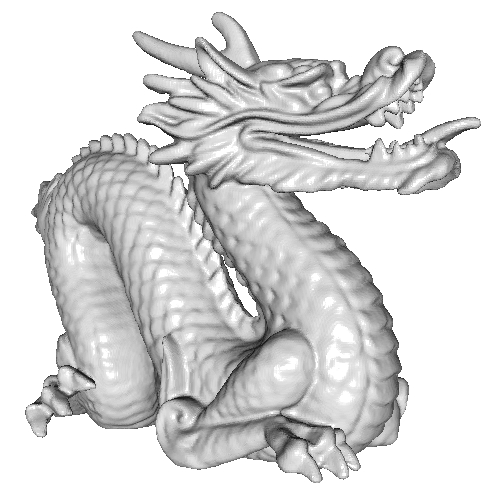 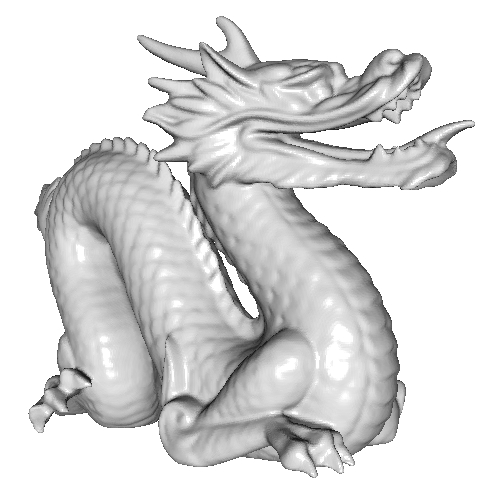 Partial Differential Equations
Heat Diffusion
Heat Diffusion
Heat Diffusion
Heat Diffusion
Heat Diffusion (Colors)
Heat Diffusion (Geometry)
Heat Diffusion (Geometry)
Wave Equation
Wave Equation
Wave Equation
Wave Equation
Wave Equation
How practical is it to use the spectral decomposition?
Complexity
Approximate Spectral Processing
Approximate Spectral Processing
Approximate Spectral Processing
Approximate Spectral Processing
Approximate Spectral Processing
Approximate Spectral Processing
Approximate Spectral Processing
By approximating, we replace the computational complexity of storing/computing the spectral decomposition with the complexity of solving a sparse linear system.
Heat Diffusion (Revisited)
Heat Diffusion (Revisited)
Discretization (Spatial):
Projecting onto the discrete function basis gives:
Heat Diffusion (Revisited)
Heat Diffusion (Revisited)
Discretization:
Both filters preserve low frequencies:

But at high frequencies (and large time-steps):
Though neither approximation gives an accurate answer at large times-steps, implicit integration is guaranteed to be (unconditionally) stable.
A similar approach can be used to approximate the solution to the wave equation without a harmonic decomposition.
Outline
Motivation
Laplacian Spectrum
Applications
Conclusion
Conclusion
Though there is no Fourier Transform for general surfaces, we can use the spectrum of the Laplacian to get a frequency decomposition.
This enables:
Filtering of signals
Solving PDEs
by modulating the frequency coefficients.
Conclusion
Though computing a full spectral decomposition is not space/time efficient, we can often:
Use the lower frequencies.
Design linear operators whose solution has the desired frequency modulation.
Using the theory of spectral decomposition:
We can design stable simulations, without explicitly computing the decomposition.
Future
Thank You!